Dumb guy
And the dragon fruit
Once upon a time…
There was a brown dragon fruit. What do you do with it?
Do you
Make a pie with it and give it to your neighbor.
Squeeze and drink it.
Make a pie…
You made a pie and gave it to your neighbor …
Your neighbor eats it and the next morning he has been transformed into a cat 

Should you eat more 
or just live with who you are
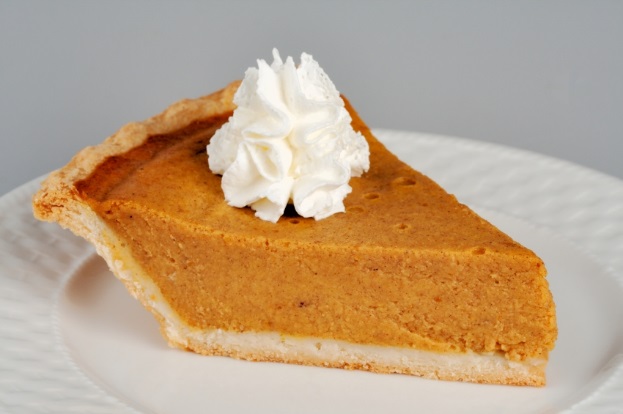 Scouse it and drink it…
You pass out and when you wake up there is a giant unicorn in your bed. 
Do you run away 
Keep it as you pet
You ate more…
You died 


TRY AGAIN
You choose to stay with your self …
You had a good life and you were adopted
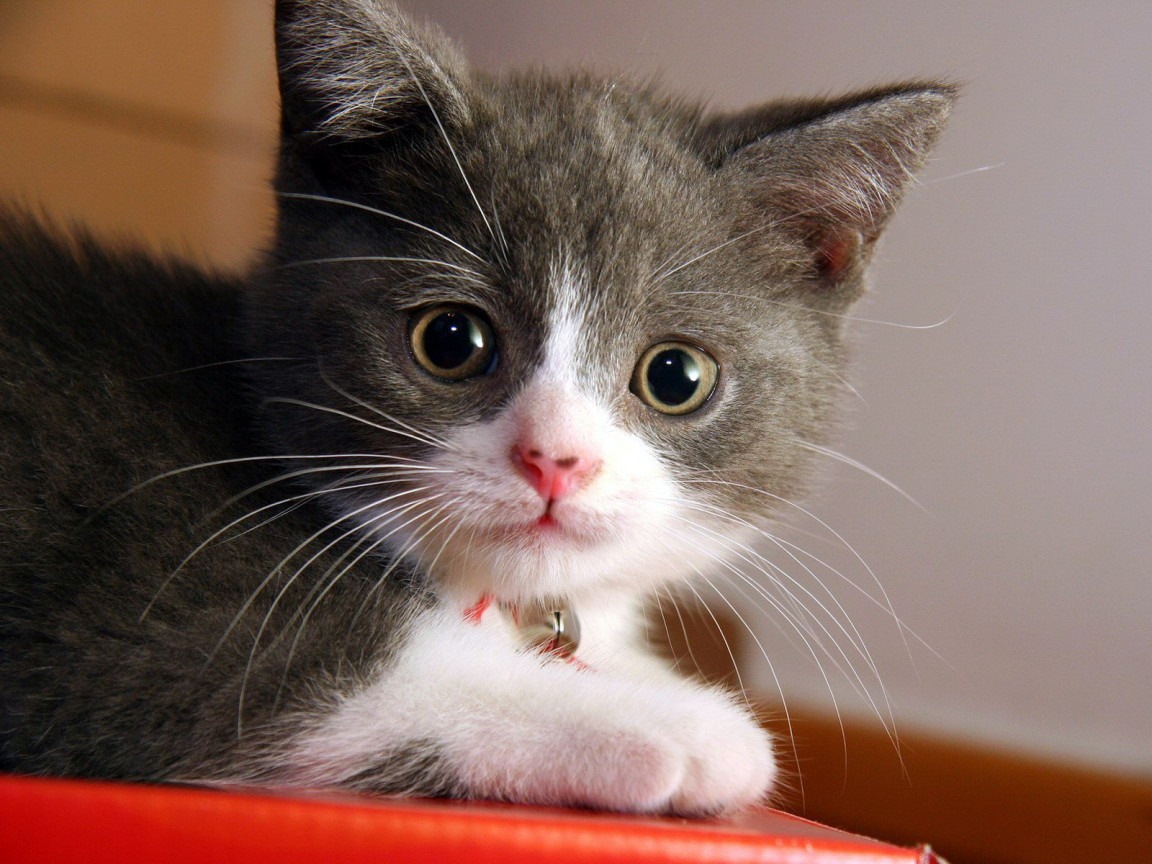 You ran away
It chased you and ate you up.

                            you lose wawawawawawaaaaa
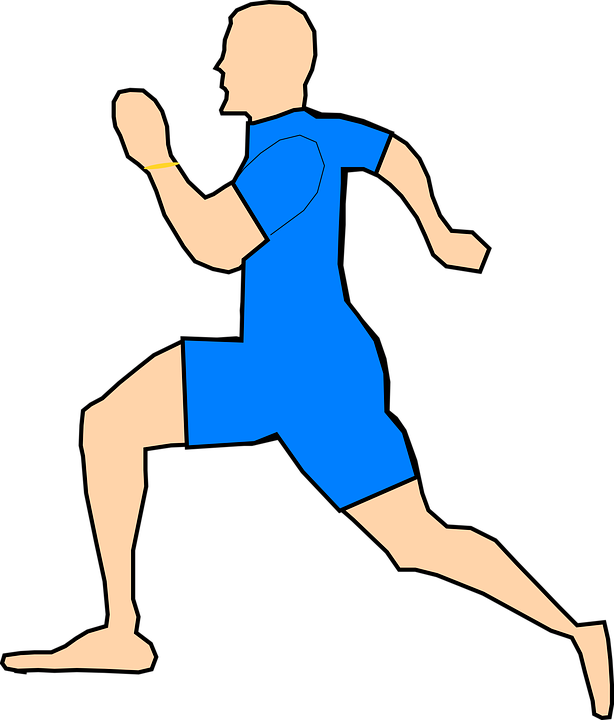 Keep it as you pet
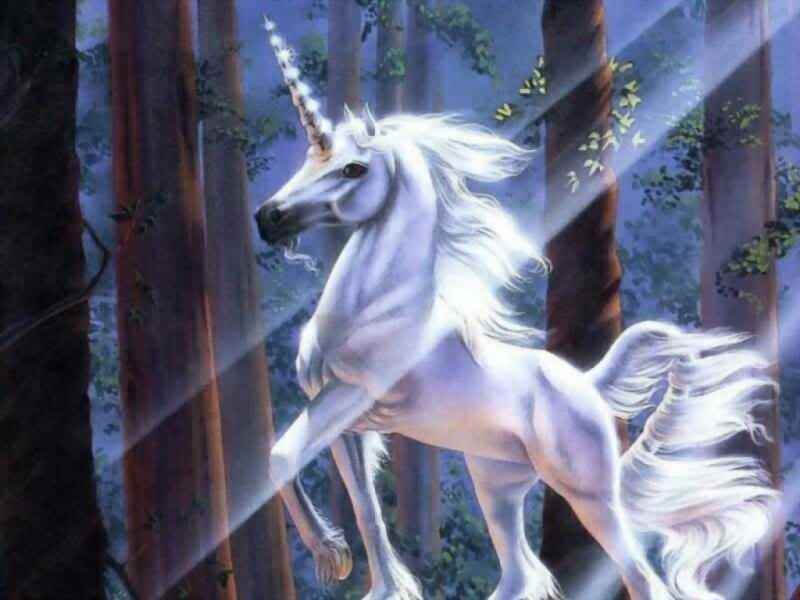 you kept it as your pet and you trained it and you had a happy life.